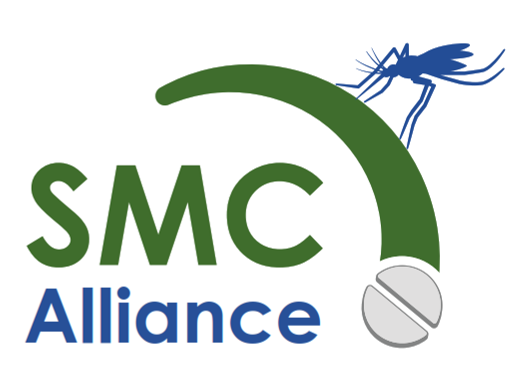 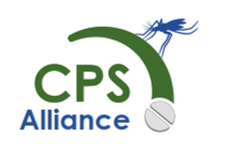 There are plans to set up an SMC Alliance sub-group on communications and advocacy, which could serve as a platform for the SMC community to share best practices, lessons learnt, and challenges in communicating about and advocating for SMC.
Tasks the group could take on include maintaining the SMC Alliance website, support communications around the M&E toolkit, and coordinate a joint publication to celebrate the 10-year anniversary of the WHO policy recommendation for the scale-up of SMC.
Everyone who is interested in communications and advocacy is invited to join the sub-group. Please email Abena Poku-Awuku at poku-awukua@mmv.org.